El Poder de la Cruz de Cristo
Lección 2
La Senda de la Vida: El Camino Hacia la Tierra Prometida
EL PODER DE LA CRUZ DE CRISTO
“Porque la palabra de la cruz es locura a los que se pierden; pero a los que se salvan… es PODER DE DIOS.” 1 Corintios 1:18
EL PODER DE LA CRUZ DE CRISTO
“…Que Cristo murió por nuestros pecados, conforme a las Escrituras; y fue sepultado, y que resucitó al tercer día, conforme a las Escrituras.” 1 Corintios 15:3-4
EL PODER DE LA CRUZ DE CRISTO
El Camino hacia la Tierra Prometida:
	El Mar Rojo

 	El Camino a la Vida Eterna:
	El Sacrificio de Jesús en la Cruz
EL CAMINO HACIA EL DESTINO FINAL
Israel Camina Hacia 				La Tierra Prometida:

“…Vosotros poseeréis la tierra de ellos, y yo os la daré para que la poseías por heredad, tierra que fluye leche y miel. Yo Jehová vuestro Dios, que os he apartado de los pueblos.” Levítico 20:24
EL CAMINO HACIA EL DESTINO FINAL
“No temáis; estad firmes, y ved LA SALVACIÓN que Jehová hará hoy con vosotros;…Jehová peleara por vosotros, y vosotros estaréis tranquilos.” Éxodo 14:15
EL CAMINO HACIA EL DESTINO FINAL
Dios le dice a Moisés, que
¡Marchen hacia adelante!
¡No se detengan!
EL CAMINO HACIA EL DESTINO FINAL
“Y extendió Moisés su mano sobre el mar, e hizo Jehová que el mar se retirase por recio viento oriental toda aquella noche; y volvió el mar en seco, y las aguas quedaron divididas.” Éxodo 14:21
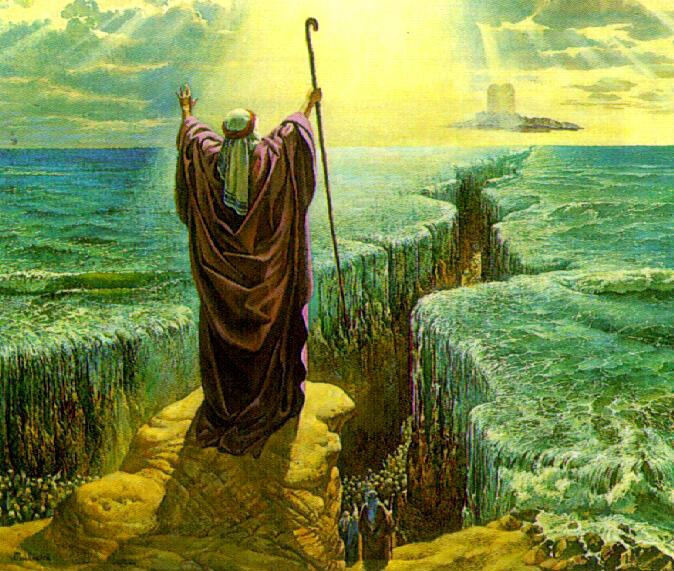 EL CAMINO HACIA EL DESTINO FINAL
2.	Usted Camina Hacia La Eternidad 	Con Cristo:

 	Caminar para salir del Mundo
 	El enemigo lo perseguirá
 	A usted Dios lo va a proteger
 	¡No se detenga! ¡Dios abrió un camino!
LA MUERTE DE CRISTO EN LA CRUZ ABRIÓ EL CAMINO HACIA LA VIDA ETERNA
“Por el camino nuevo y vivo que él nos abrió a través del velo, esto es, de su carne.” Hebreos 10:20
LA MUERTE DE CRISTO EN LA CRUZ ABRIÓ EL CAMINO HACIA LA VIDA ETERNA
Un Nuevo Camino; ¡JESUCRISTO!:
“Yo soy
EL CAMINO 
y la verdad 
y la vida...”
Juan 14:6
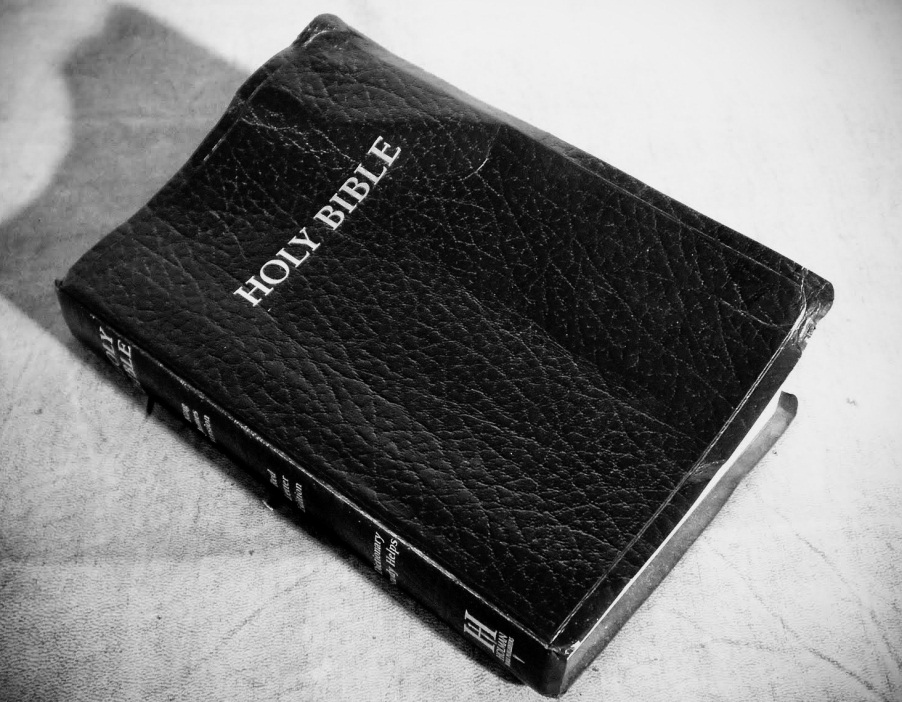 LA MUERTE DE CRISTO EN LA CRUZ ABRIÓ EL CAMINO HACIA LA VIDA ETERNA
“Porque también Cristo padeció una sola vez por los pecados, el justo por los injustos, para LLEVARNOS A DIOS, siendo a la verdad muerto en la carne, pero vivificado en espíritu.”1 Pedro 3:18
LA MUERTE DE CRISTO EN LA CRUZ ABRIÓ EL CAMINO HACIA LA VIDA ETERNA
Las Cinco Heridas que sufrió Jesús:

 	LACERACIÓN: Es herir, dañar, 	desgarrar, despedazar.

	“…Y habiendo azotado a Jesús, 		le entrego para ser crucificado…” 								Mateo 27:26
LA MUERTE DE CRISTO EN LA CRUZ ABRIÓ EL CAMINO HACIA LA VIDA ETERNA
PUNCIÓN: Introducción en el interior 	del cuerpo u organismo de 			un instrumento punzante.

“Y pusieron sobre su cabeza una corona tejida de espinas, y una caña en su mano derecha.” Mateo 27:29
LA MUERTE DE CRISTO EN LA CRUZ ABRIÓ EL CAMINO HACIA LA VIDA ETERNA
c) 	GOLPE, MORETÓN: Daño o lesión en 	el organismo o cuerpo.

	“Y le golpeaban en la cabeza” 									Mateo 27:30
LA MUERTE DE CRISTO EN LA CRUZ ABRIÓ EL CAMINO HACIA LA VIDA ETERNA
d)		INCISIÓN: Hendidura poco profunda 		hecha en algunos cuerpos 					con instrumentos cortantes.

“Pero uno de los soldados le abrió el costado con una lanza, y al instante salió sangre y agua.” Juan 19:34
LA MUERTE DE CRISTO EN LA CRUZ ABRIÓ EL CAMINO HACIA LA VIDA ETERNA
PERFORACIÓN: Hacer un agujero que 	atraviese algo de un lado a otro.

“…Cuando le hubieron crucificado…” 								Mateo 27:35
LA MUERTE DE CRISTO EN LA CRUZ ABRIÓ EL CAMINO HACIA LA VIDA ETERNA
Jesús Fue A La Cruz Con 	Demonstración De Poder:

	a) Cristo llevó todo el pecado 				   y el sufrimiento:
LA MUERTE DE CRISTO EN LA CRUZ ABRIÓ EL CAMINO HACIA LA VIDA ETERNA
“Ciertamente llevó él nuestras enfermedades, y sufrió nuestros dolores; y nosotros le tuvimos por azotado, por herido de Dios y abatido. Mas él herido fue por nuestras rebeliones, molido por nuestros pecados; el castigo de nuestra paz fue sobre él, y por su llaga fuimos nosotros curados.” Isaías 53:4-5
Jesús tiene el poder de sanar todo nuestro ser:

Cuerpo

Alma

Espíritu
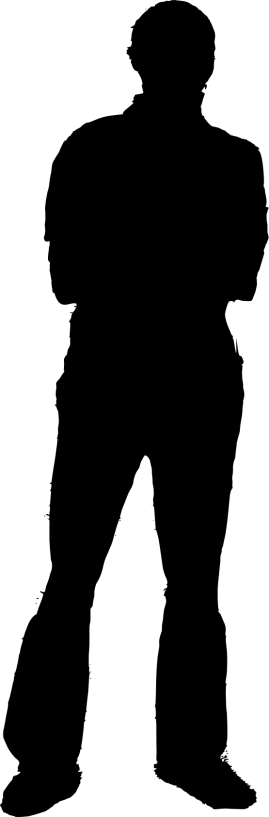 El Poder de la Sangre que 		Cristo Derramó:

	•	Tiene poder de redimirnos del pecado.
“…Y sin derramamiento de sangre no se hace remisión (de pecados)” Hebreos 9:22
Nos rescata de la manera 			vana de vivir.

“…Fuisteis rescatados de vuestra manera vana de vivir, la cual recibisteis de vuestros padres, no con cosas corruptibles, como oro o plata, sino con la sangre preciosa de Cristo…” 1 Pedro 1:18
d) 	Destruyó a Satanás y Triunfó:

“Así que, por cuanto los hijos participaron de carne y sangre, él también participó de lo mismo, para DESTRUIR por medio de la muerte al que tenía el imperio de la muerte, esto es, al diablo.” Hebreos 2:14
“Y despojando a los principados y a las potestades, los exhibió públicamente, TRIUNFANDO sobre ellos en la cruz.” 							Colosenses 2:15
Tiene el Poder de Anular 		Cualquier Acusación:

“Anulando el acta de los decretos que había en contra de nosotros… quitándola de en medio y clavándola en la cruz.” 									Colosenses 2:14
“Añade: Y nunca más me acordaré de sus pecados y transgresiones…” Hebreos 10:17
“El que CREYERE y fuere BAUTIZADO, será salvo; mas el que no creyere, será condenado.” Marcos 16:16
¡La Cruz de Cristo Abrió El Camino de La Vida Para Usted!
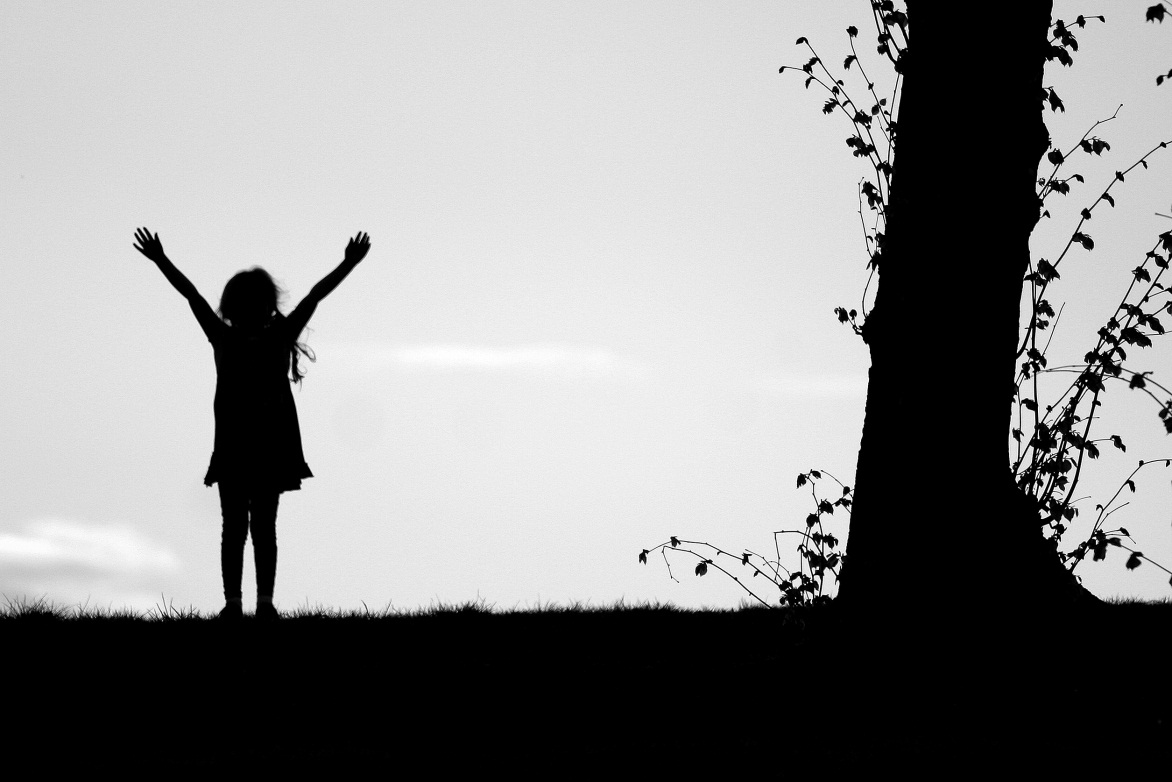